GENERAL OVERVIEW OF KOZLODUY NPP
PRESENTED BY
LYUBOMIR  PIRONKOV
KOZLODUY NPP AT A GLANCE
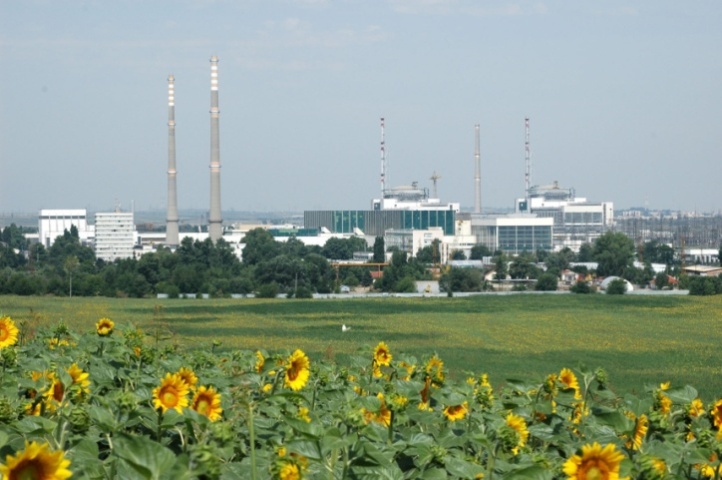 LOCATION
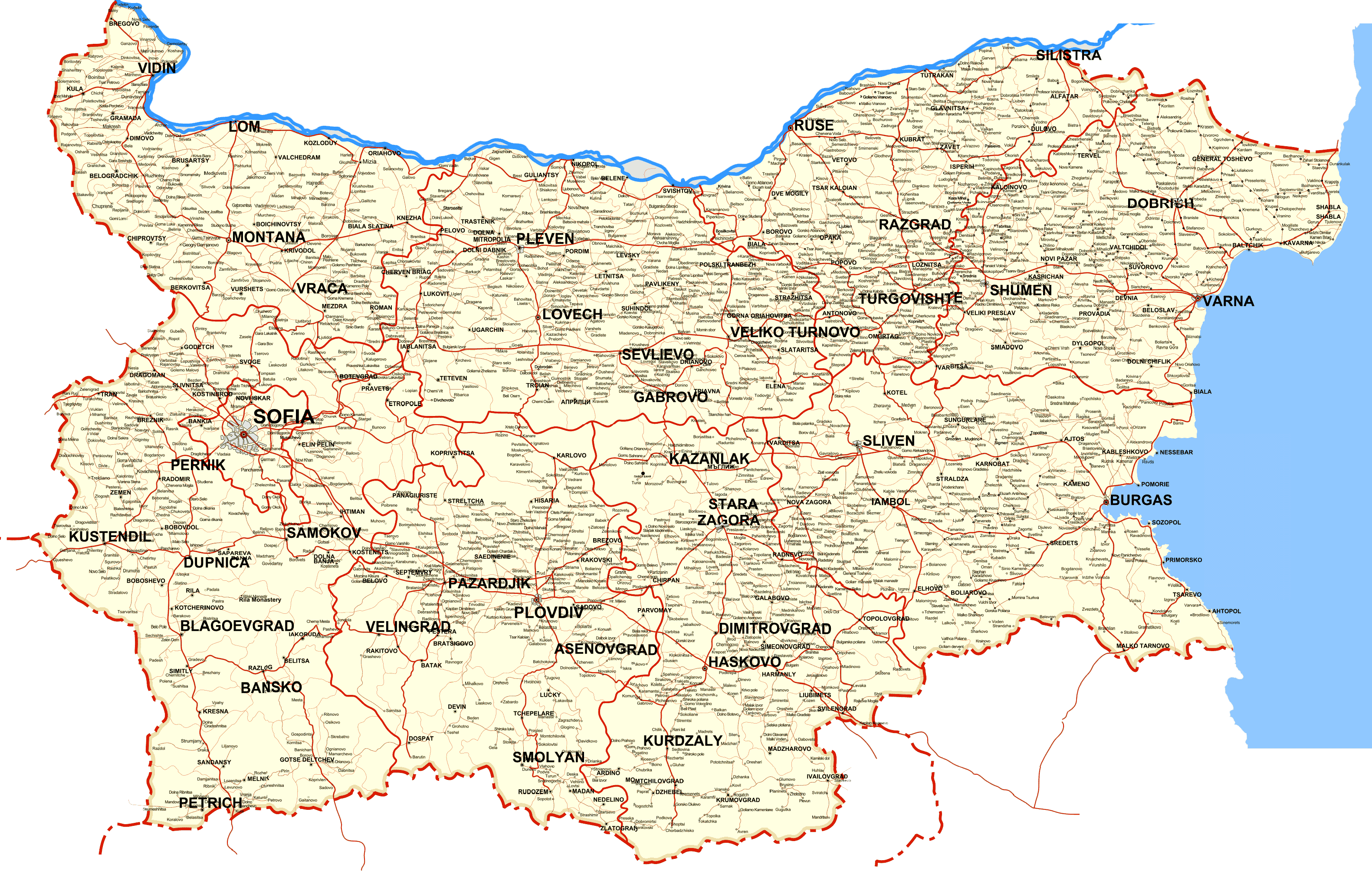 ROMANIA
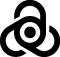 SERBIA
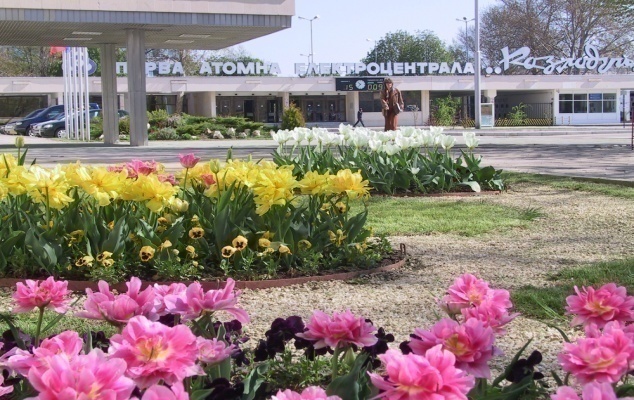 B   U   L   G   A   R   I   A
MACEDONIA
TURKEY
GREECE
1
UNIT 1
START UP	1974
SHUTDOWN	2002
KOZLODUY NPP AT A GLANCE
UNIT 2
START UP	1975
SHUTDOWN	2002
UNIT 3
START UP	1981
SHUTDOWN	2006
REACTOR DESIGN
UNITS 1 to 4 - VVER-440/230
Pressurized light water reactors, standard  Russian design, generation 1+

UNITS 5 & 6 - VVER-1000/320
Pressurized light water reactors, standard Russian design, generation 2+
UNIT 4
START UP	  1982
SHUTDOWN	  2006
UNIT 5
START UP	  1988
IN OPERATION
START UP	   1993
IN OPERATION
UNIT 6
* At the moment units 1-4 are  under supervision of State Enterprise RAW plc
2
KOZLODUY NPP AT A GLANCE
SPENT FUEL STORAGES
WET SPENT FUEL STORAGE
DRY SPENT FUEL STORAGE
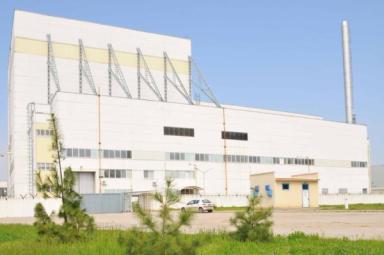 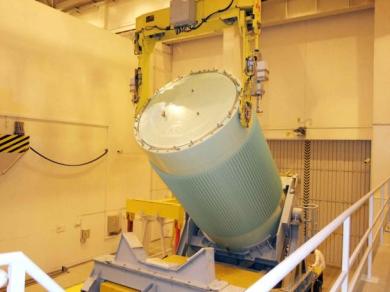 3
[Speaker Notes: Принципната схема на АЕЦ с водо-воден енергиен реактор е двуконтурна. Това решение е благоприятно от гледна точка на неразпространение на радиоактивни вещества, тъй като няма смесване на водата от двата контура. Цялото оборудване на първи контур е разположено в херметичен обем, в който с помощта на изсмукващи вентилационни системи се поддържа налягане по-ниско от атмосферното. Такова решение предотвратява възможността за неконтролируемо попадане на замърсен въздух в останалите помещения на централата и в околната среда. 
Първи контур служи за отвеждане на топлината, получена в активната зона, и за предаването й на втори контур. 
По-важни компоненти на първи контур са: реактор, главни циркулационни кръгове, компенсатор на обема (КО), барботажен бак (ББ) и предпазни клапани на КО. 
В активната зона на реактора е разположено ядреното гориво във вид на касети. В пространството между касетите циркулира водата от първи контур, отнемаща получената при ядрената реакция топлинна енергия.
Броят на главните циркулационни кръгове за ВВЕР-1000 е четири.
Всеки циркулационен кръг включва: 
главна циркулационна помпа (ГЦП), създаваща принудителна циркулация на топлоносителя през активната зона; 
парогенератори, през чиито тръбички минава топлоносителят, като нагрява и превръща в пара водата от втори контур.
Получената в парогенераторите пара се събира в общ парен колектор и се насочва към турбината.
Системите за безопасност се състои от  3 независими канала, като всеки канал осигурява 100% изпълнение на функциите на системата.]
KOZLODUY NPP AT A GLANCE
Mission To generate safe, reliable, affordable, clean electricity for the country and region at a reasonable price.
    Main objective Safe, efficient and environmentally friendly electricity generation of guaranteed quality and security of supplies in compliance with the national and international standards.
4
KOZLODUY NPP AT A GLANCE
KNPP - OUR PRIORITIES
Safety as a top priority
Commitment, mutual respect and recognition
Personal responsibility and openness at work
Pursuit of improvement and acquiring knowledge
5
KNPP AT A GLANCE - INTERNATIONAL REVIEWS
6
KNPP AT A GLANCE - OPERATION
GENERAL PERFORMANCE INDICATORS
*Dispatching restriction in favor of renewables.

** Half-year of 2016.
7
KNPP AT A GLANCE - OPERATION
32% of national electricity production
* Until the end of June
8
KNPP AT A GLANCE - MAINTENANCE
Outage				Performance
Unit 5 (2015)		   	     37 days
Unit 6 (2015) 			     53 days
9
[Speaker Notes: Плановите годишни ремонти с презареждане на реакторите на 5 и 6 блок със свежо ядрено гориво и модернизации са проведени в рамките на минимален престой на производствените мощности, благодарение на добрата организация и координация при изпълнението на необходимия обем дейности по оборудването.]
NUCLEAR SAFETY
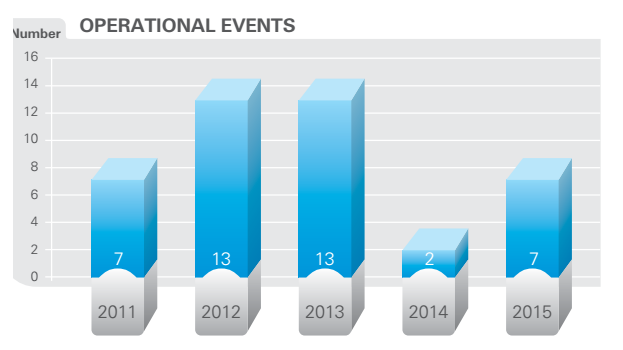 Throughout 2015, 7 operating events at Units 5 and 6 have been registered and reported to the BNRA.
All events were classified at level 0 – below the INES scale (without significant impact on safety).
10
[Speaker Notes: INES-Intrnational Nuclear Events Scale 
Безопасната работа на централата се потвърждава и от отчета за експлоатационните събития през 2012 г., като всички те са оценени на ниво нула, под скалата на INES.]
RADIATION PROTECTION
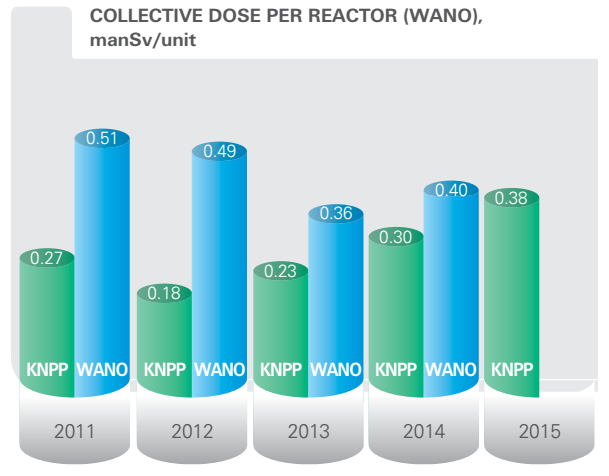 11
[Speaker Notes: Средното индивидуално дозово натоварване за персонала е 0.14 mSv. Средната колективна доза на двата работещи реактора (ВВЕР-1000) през 2012 г. е 0.18 manSv/unit и е два пъти по-ниска от осреднената стойност на този показател – 0.54 manSv/unit, за реактори тип PWR по данни от Доклад "WANO 2011 Performance Indicators".]
RADIATION PROTECTION
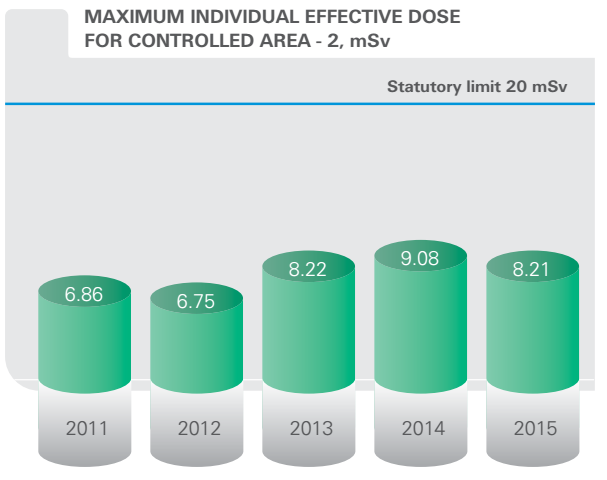 Maximal individual dose for 2015 is 8.21 mSv – 41% of the statutory annual limit.
12
[Speaker Notes: Средното индивидуално дозово натоварване за персонала е 0.14 mSv. Средната колективна доза на двата работещи реактора (ВВЕР-1000) през 2012 г. е 0.18 manSv/unit и е два пъти по-ниска от осреднената стойност на този показател – 0.54 manSv/unit, за реактори тип PWR по данни от Доклад "WANO 2011 Performance Indicators".]
RADIATION MONITORING
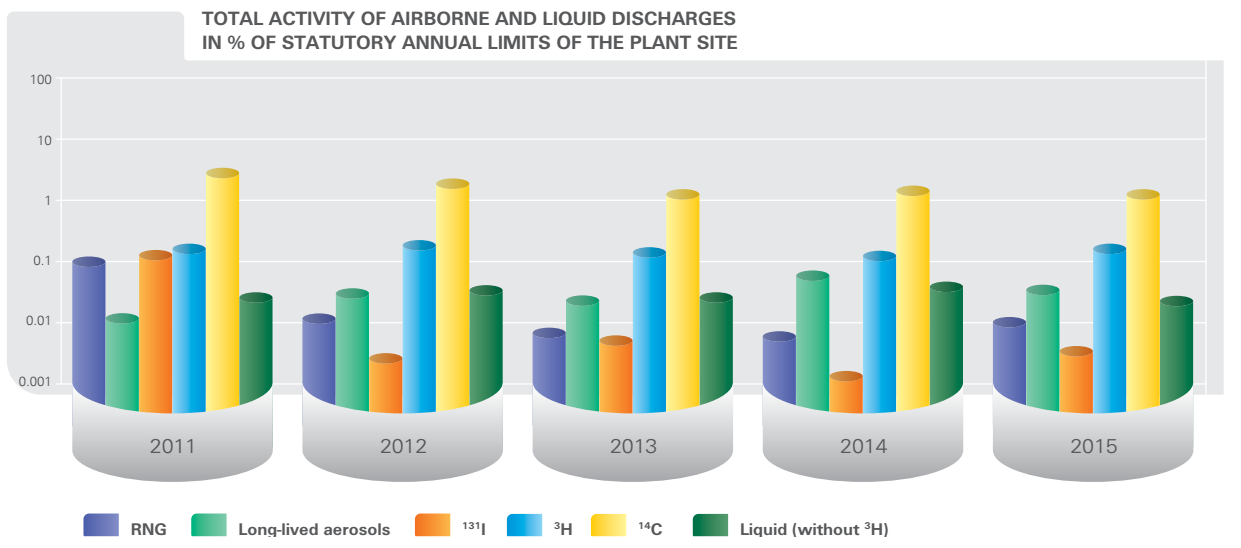 13
[Speaker Notes: Средното индивидуално дозово натоварване за персонала е 0.14 mSv. Средната колективна доза на двата работещи реактора (ВВЕР-1000) през 2012 г. е 0.18 manSv/unit и е два пъти по-ниска от осреднената стойност на този показател – 0.54 manSv/unit, за реактори тип PWR по данни от Доклад "WANO 2011 Performance Indicators".]
RADIATION MONITORING
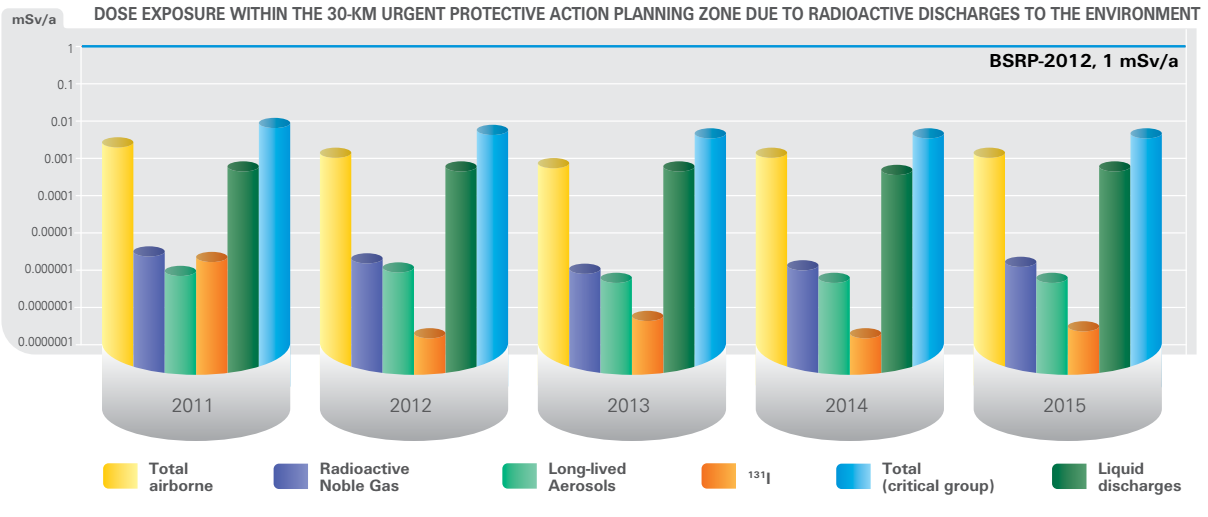 14
[Speaker Notes: Средното индивидуално дозово натоварване за персонала е 0.14 mSv. Средната колективна доза на двата работещи реактора (ВВЕР-1000) през 2012 г. е 0.18 manSv/unit и е два пъти по-ниска от осреднената стойност на този показател – 0.54 manSv/unit, за реактори тип PWR по данни от Доклад "WANO 2011 Performance Indicators".]
NON-RADIOLOGICAL ASPECTS
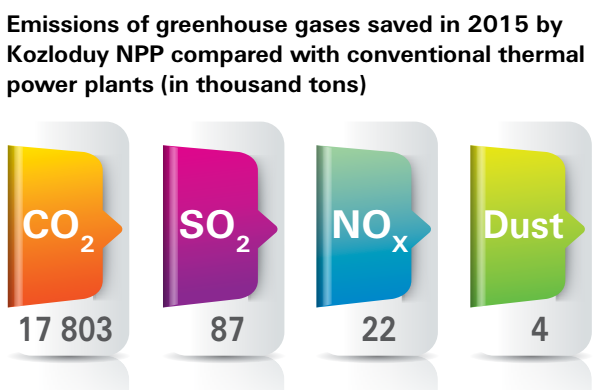 15
[Speaker Notes: Средното индивидуално дозово натоварване за персонала е 0.14 mSv. Средната колективна доза на двата работещи реактора (ВВЕР-1000) през 2012 г. е 0.18 manSv/unit и е два пъти по-ниска от осреднената стойност на този показател – 0.54 manSv/unit, за реактори тип PWR по данни от Доклад "WANO 2011 Performance Indicators".]
PRIORITY PROJECTS
LONG TERM OPERATION
POWER UPRATE TO 104%
NEW BUILD
16
TRAINING AND QUALIFICATION
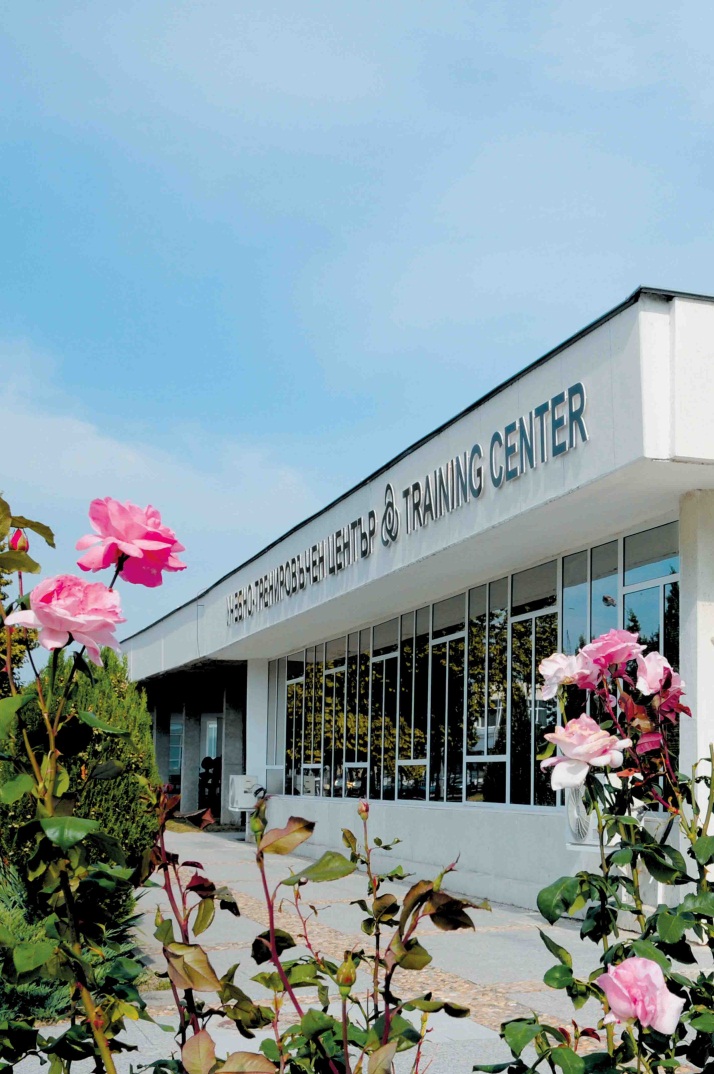 TRAINING CENTRE
SEPARATE UNIT LICENSED BY THE BNRA FOR SPECIALIZED TRAINING AND ISSUANCE OF LICENSES AND CERTIFICATES FOR ACTIVITIES WITH SOURCES OF IONIZING RADIATION
RESPONSIBLE FOR ADEQUATE COMPETENCIES OF PLANT STAFF
TC PROVIDES ALSO THE TRAINING OF EXTERNAL CUSTOMERS AND CONTRACTORS
TC PERFORMS ENGINEERING AND R&D ACTIVITIES
17
HUMAN RESOURCES
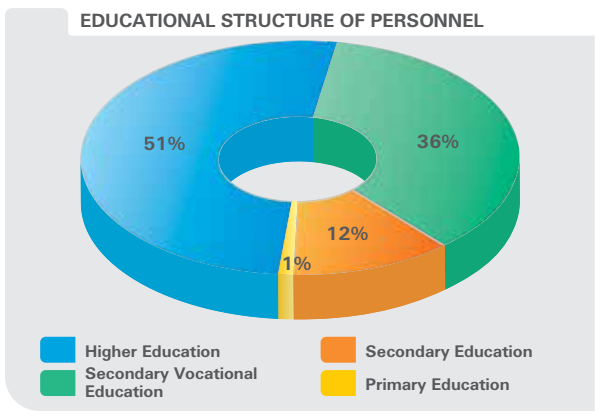 18
[Speaker Notes: Персоналът на АЕЦ "Козлодуй" е ценност, а не човешки ресурс.
 Служителите са висококвалифицирани - около 86% от работниците и служителите са с висше и със средно професионално образование.]
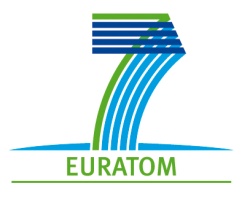 KNPP AND EU PROGRAMS
HUMAN RESOURCES
PROJECT CORONA
19
[Speaker Notes: Персоналът на АЕЦ "Козлодуй" е ценност, а не човешки ресурс.
 Служителите са висококвалифицирани - около 86% от работниците и служителите са с висше и със средно професионално образование.]
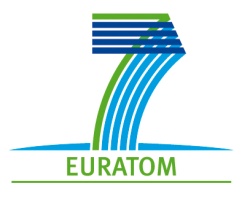 KNPP AND EU PROGRAMS
HUMAN RESOURCES
PROJECT CORONA - PARTICIPANTS
20
[Speaker Notes: Персоналът на АЕЦ "Козлодуй" е ценност, а не човешки ресурс.
 Служителите са висококвалифицирани - около 86% от работниците и служителите са с висше и със средно професионално образование.]
KNPP AND EU PROGRAMS
HUMAN RESOURCES
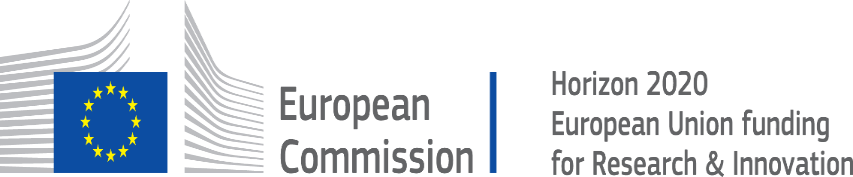 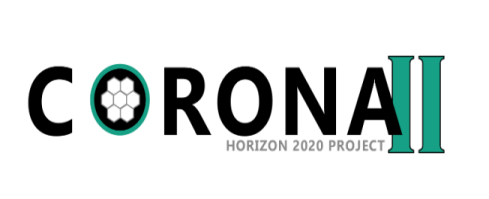 21
[Speaker Notes: Персоналът на АЕЦ "Козлодуй" е ценност, а не човешки ресурс.
 Служителите са висококвалифицирани - около 86% от работниците и служителите са с висше и със средно професионално образование.]
KNPP AND EU PROGRAMS
HUMAN RESOURCES
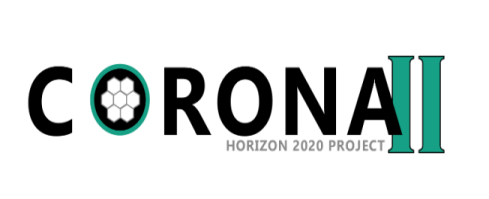 22
[Speaker Notes: Персоналът на АЕЦ "Козлодуй" е ценност, а не човешки ресурс.
 Служителите са висококвалифицирани - около 86% от работниците и служителите са с висше и със средно професионално образование.]
THANK YOU FOR YOUR ATTENTION!